CCD + OCIO All-Hands
Jon Bakken
April 30, 2019
Nigel’s Top 5
What does Nigel’s Top 5 have to do with CCD & OCIO?

We are either directly working on these projects, or are providing support allowing our colleagues to accomplish these tasks


Some of the ways CCD & OCIO are directly contributing:
File Storage
Virtual Systems
Networking
Databases
Central Web, SharePoint
Project Management
Cyber Security, Safety
Business systems, FermiDash
SURF networking, printing 
TeamCenter
Office Environment
Service Management
4/30/19
2
Jon Bakken | Computing All Hands
Multi-factor Authentication (MFA) Environments
New cybersecurity threats require us to expand use of MFA
VPN:    Load “Fermilab Root CA” cert on each device by 5/1
By July 30: Will require use of Yubikey or RSA (hard or soft token)
Staff with access to FermiWorks PII: 
By June 15: Will require Yubikey
Finance: (Peoplesoft, eBS, etc.): 
Self-Service Peoplesoft not included
By June 30: Will require Yubikey
All PIV-I cards 
By June 1: need to be replaced with Yubikey & tested.

Planned rollout: 
Service Desk will be giving out Yubikeys & RSA tokens  (150/wk) 
Communications planned.  
Email notices, Fermilab at Work, &  mfa.fnal.gov
Questions: mfa-questions@fnal.gov
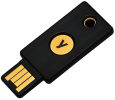 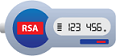 4/30/19
3
Jon Bakken | Computing All Hands
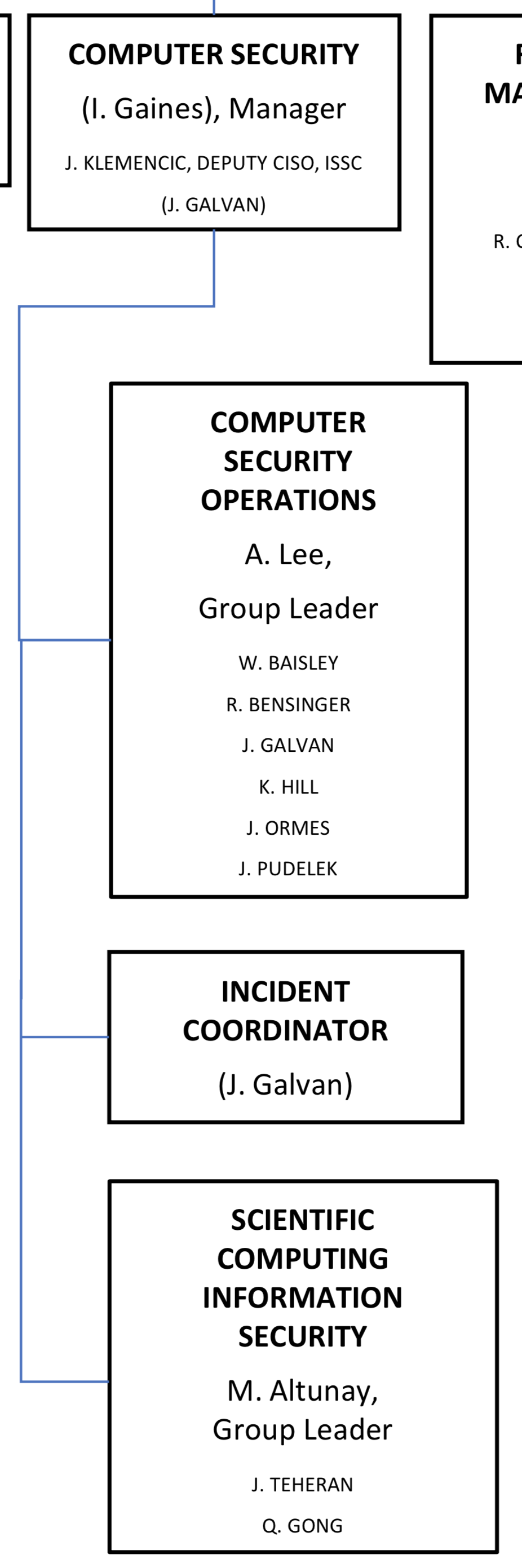 Cyber Security
Joe Klemencic
Congratulations to Joe Klemencic, who was hired as our Deputy Chief Information Security Officer (DCISO) 

Congratulations to Art Lee, who has taken over as Group Leader of the Computer Security Operations Group



Mine & her scientific computing security team have moved from SCD to OCIO, with the goal of consolidating these experts into one department. Work is the same.
Art Lee
Mine Altunay
4/30/19
4
Jon Bakken | Computing All Hands
Security – InCommon CA Transition
Science work at the lab requires both user & service certs
Fermilab has been using CILogon Basic CA for user certs
CILogon only provides user certs, no service certs. 
Fermilab has been using OSG CA certs for service certs
Unfortunately, OSG CA is being shut down for budget reasons.

2 Options: DigiCert or InCommon.  
InCommon was chosen, due to the reasonable pricing we get because of our existing InCommon membership.
Testing found some issues with InCommon, but they were fixed quickly

Transition started on April 4.  	OSG CA certs expire at end of May.
Found latent error with a library we need (version of pycurl in nss lib was not handling cert revocation lists property).  Workaround deployed.

1012 InCommon certs (complete set) have been issued to replace the OSG certs
4/30/19
5
Jon Bakken | Computing All Hands
ANL-FNAL-UC Joint Task Force
Have held 2 meetings with ANL/FNAL/UC Computing Leaders

Business Goals have set as a priority:
Develop a formal cyber-security threat sharing model for identifying & responding to information security threats. 

Identify areas of purchasing opportunities & explore volume purchasing, cost savings/improved terms. (e.g. hardware, software & cloud)  
Create a database of major vendors by category for each organization & contract renewal dates.
UC is investigating whether they can lead a master procurement document that ANL & FNAL can use in their purchases
4/30/19
6
Jon Bakken | Computing All Hands
Recent Highlights
We are working with ESH & WDRS to deploy a Site Access & Badging process by developing forms & processes in ServiceNow. 
Phase 1 complete
Centralized lab affiliation database – in production 4/29/19 
Lays foundation for proactive provisioning of resources, which enables advanced provisioning of accounts for experiments.
New user request forms revamped.
Badging data flows reduced from 20 minutes to 3 minutes

We deployed with FESS Phase 3 of Self-Service Property Portal
Included electronic property inventories & approvals

We are working with ESH to deploy a Work Planning & Controls System to eliminate many existing paper forms & automate processes. June pilot
4/30/19
7
Jon Bakken | Computing All Hands
Recent Highlights
Our Tech Pubs Office continues to fulfill our PEMP goal on submitting our accepted manuscripts to DOE.   
Note that all conference slides & posters must be approved by our export control & patent office

INSPIRE: 
Now have a web form for authors to easily create authors.xml files to keep track of author identity & it is being used by Fermilab theorists. 
Created a Zenodo community for a Fermi DUNE conference, creating DOIs for all slides, enabling them to be cited & the citations tracked

Central Web Team is enforcing HTTP Strict Transport Security (HSTS) for all web traffic at the lab. (http      https).  (DHS Order)
1st step in using SSL only & disabling port 80 
WordPress Service finished, Rest of Central Web ~July 2019
4/30/19
8
Jon Bakken | Computing All Hands
Networking Highlights
Ongoing project to replace 1980’s AT&T 5ESS switch, delivering phone services via desk phone, computer, tablet, or cell phone. More than 900 phone lines migrated. Completion ~Summer 2020
Existing cable duct under IERC is causing lots of extra work & headaches

Deployed network out to SURF – so South Dakota team can work the same as the Batavia employees

Continuing to roll out Zoom & Solstice rooms, standardizing controls & simplifying user experience. 62 total rooms modernized & counting.

Network upgrades for 100Gb:
Ongoing multi-year project to upgrade legacy network  & campus infrastructure

Continuing segmentation of network & transitioning these areas into new security zones behind site-firewall. 122+ subnets migrated.
4/30/19
9
Jon Bakken | Computing All Hands
Business Highlights
Replacing multiple Core NAS arrays with a single, larger array with 5 years of maintenance.  ½ system has been ordered

Adding flash storage to Business & Financial systems VM arrays in preparation for next year’s eBS upgrade.   

Developing Cell Phone Billing Approval system to replace current paper based form process. 

Deployed electronic payments to users eliminating paper checks. 

Finishing eBS iSupplier & Sourcing modules to automate processes in Procurement, Accounting & Receiving. 
Go-live: June 10
4/30/19
10
Jon Bakken | Computing All Hands